キャンプス デイリークーラーボックス
【提案書】
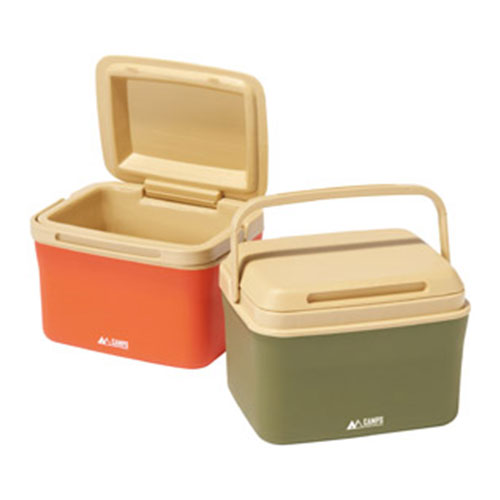 500mlのペットボトルは4本、350ml缶なら6本入る、お手頃サイズで持ち運びも楽々できるクーラーボックスです。ハードボディで扱いやすく災害時にも便利なアイテムです。
特徴
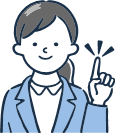 納期
納期スペース
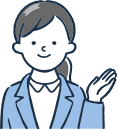 仕様
素材：PP・PE・PS
サイズ：195×270×220mm
包装：包装袋
生産国：中国
お見積りスペース
お見積